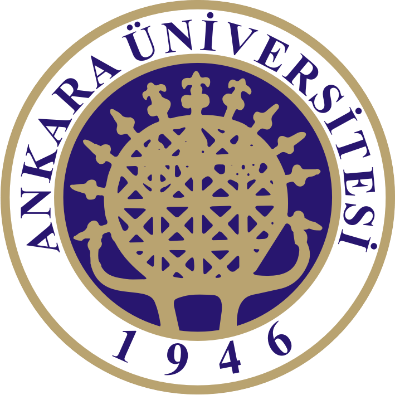 KİM 455 KLİNİK BİYOKİMYA
KARDİYOVASKÜLER SİSTEM FİZYOLOJİSİ ve BİYOKİMYASI
Prof. Dr. Emel EMREGÜL
Ankara Üniversitesi
Kimya Bölümü
Dolaşım sisteminin üç temel bileşeni:
 – Kalp  
– Kan damarları
– Kan  
Kardiyovasküler sistem fonksiyonu (kalp ve dolaşım sistemi); endokrin sistem, sinir sistemi ve böbreklerden etkilenir.
Kalp hastalığı sonucu ortaya çıkabilen belirtiler ve komplikasyonlar;
Aritmi 
Dilatasyon  
Embolizm  
Fiziksel aktivite sırasında olduğu gibi artan oksijen talebi ve atık ürünlerin temizlenmesiyle başa çıkamama
Enfarkt 
Yetersiz kasılma  
Ağrı
Regürjitasyon 
Stenoz 
Doku ölümü 
Ventrikül  hipertrofisi
İnfarktüs: Akut, kısa devam eden, ek olarak nispeten küçük doku kısmını kapsayan hücre harabiyeti, serumda ancak enzim aktivitesinin zamanında tayini ile meydana konulabilir. Aşağıdaki tabloda tanıda kullanılan enzimlerinin artışının başlangıcı, maksimal değere erişme anı ve normale dönüş süreleri ortalama olarak verilmiştir.
Taşikardi: Çeşitli taşikardilerde (dakikada 150–180) GOT, GTP ve CK’ da bir artma olmaz. Ancak çok uzun devam eden yüksek frekanslı taşikardilerde karaciğer stazının başlamasının bir belirtisi olarak serumda enzim artışı olabilir. Buna uygun olarak GTP aktivitesi GOT’den yüksektir, yani her iki transaminazın değişimi infarktüsten farklıdır.
Akciğer embolisi: Kalp infarktüsüne benzer semptomoloji ve nadir olmayarak (arka cidar infarktüsü )şüpheli EKG bulgusu ile akciğer embolisi enzim tayinleri ile aydınlatılabilir.
Perikardit: Patogenezleri çeşitli perikarditlerde serumda enzim aktivitesinde genellikle bir yükselme bulunmaz. Ancak pek az vakada GOT ve LDH aktivitesi normalin iki veya beş katına yükselir. Bu bulgu sadece miyokardın iltihaba katıldığını gösterir.
Miyokardit. Romatizmal akut geçici miyokardit esnasında GOT ve LDH ‘nin aktivitesinde ılımlı bir yükselme sık olarak gözlenir. LDH aktivitesi ancak çok az miktarda yükselmişse, hasara uğramış miyokard, kalp izoenzim fraksiyonunun orantılı artışı ile belli olur.
Kalp yetersizliği Kalp yetersizliği olan hastaların % 75-90’ında serum transaminaz değerleri normal sınırlar içindedir. Transaminaz değerleri 50mU/ml. kadar yükselmiş çok az sayıda hastada karaciğer hücresinin hipoksik hasarı histolojik olarak da saptanabilmiştir. Kalp yetersizliğinde bir diğer enzim kaynağı da iskelet kasıdır. Sağ ve sol kalp yetersizliğinde enzim aktivitelerinin serumda artışı farklı olabilir. Sağ kalp yetersizliğinde ilk etkilenen organ karaciğer olduğundan, GTP aktivitesi vakaların  %10-20’sinde yükselmiştir.
Kalp Hastalıklarında Prognoz
Kalp hastalıkları hayati öneme sahip olduğundan bu grup hastalıkların tanınması büyük önem taşır.
Dünya sağlık örgütünce, AMİ tanımlanması için üç kıstas belirlenmiştir
Hikâye (anamnez)
EKG: elektrokardiyografik bilgilerin farklılıkları, örneğin anormal ST ya da Q değişikliklerinin değerlendirilmesi sonucu infarktüsün lokalizasyonu, zamanı, ağırlığı saptanabilmektedir.
Serum kardiyak markerleri: Bir kısım serum enzim ve proteinlerindeki değişiklikler, bunların düzeyleri, çok spesifik olarak yer alan bazı enzimlerdir.
Enzimler
       En duyarlı test anjiyotensin olmasına rağmen AST, AMİ’de ilk kullanılan laboratuar testi olmuştur.
       Laktat dehidrogenaz( LD, LDH),  yine AMİ için kullanılan testlerdendir. Kardiyak doku hasarı için spesifik olmayan ve stoplazmik bir enzimdir. Ancak LDH, izoenzimleri daha spesifik olarak LD1 ve LD2 şeklinde ayırt edilmiştir.
        Bir diğer enzim kreatin kinaz(CK)dır.CK’ da CK1, CK2 , CK3 olarak  alt gruplarda değerlendirilir.
        CK1, CK-BB özellikle beyinde bulunan izoenzim dir 
        İskelet kasında özellikle CK-MB izoenzim olarak yer alır. Bu kardiyak kaslardaki izoenzimdir, total CK’nın %3-29’unu oluşturabilir.
       Erken AMİ tanısında % 40 değerinde duyarlılığı vardır ve spesifikliği %80 dolayındadır. 
       CK-MB, kalp infarktüsü tanısında ‘altın standart’ olarak diğer kardiyak markerlerin arasında değerlendirilir. Her ne kadar enzim yükselmesi en erken 4–6 saatte başlasa da pik yükselmesi (yapması) 12–24 saat içinde gerçekleşir, daha sonra (2–3 gün içinde) serum enzim aktivitesi normal değerlere döner.